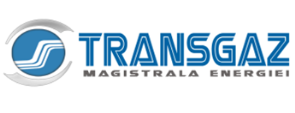 Information regarding regulated revenue and corrected regulated revenue
a) Regulated revenue and total revenue approved for October 2024-September 2025








b) Changes of approved revenue from one year to another one